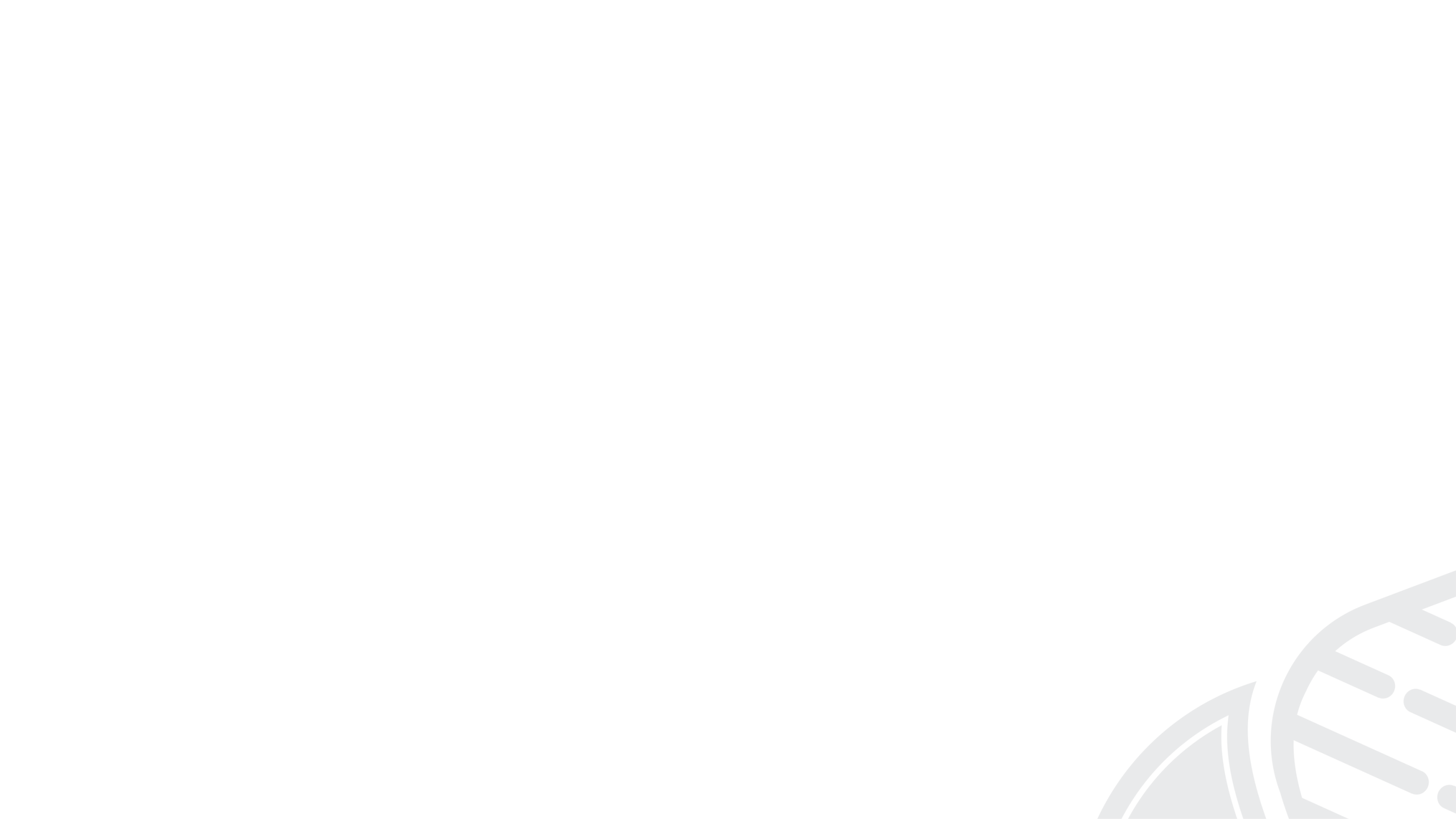 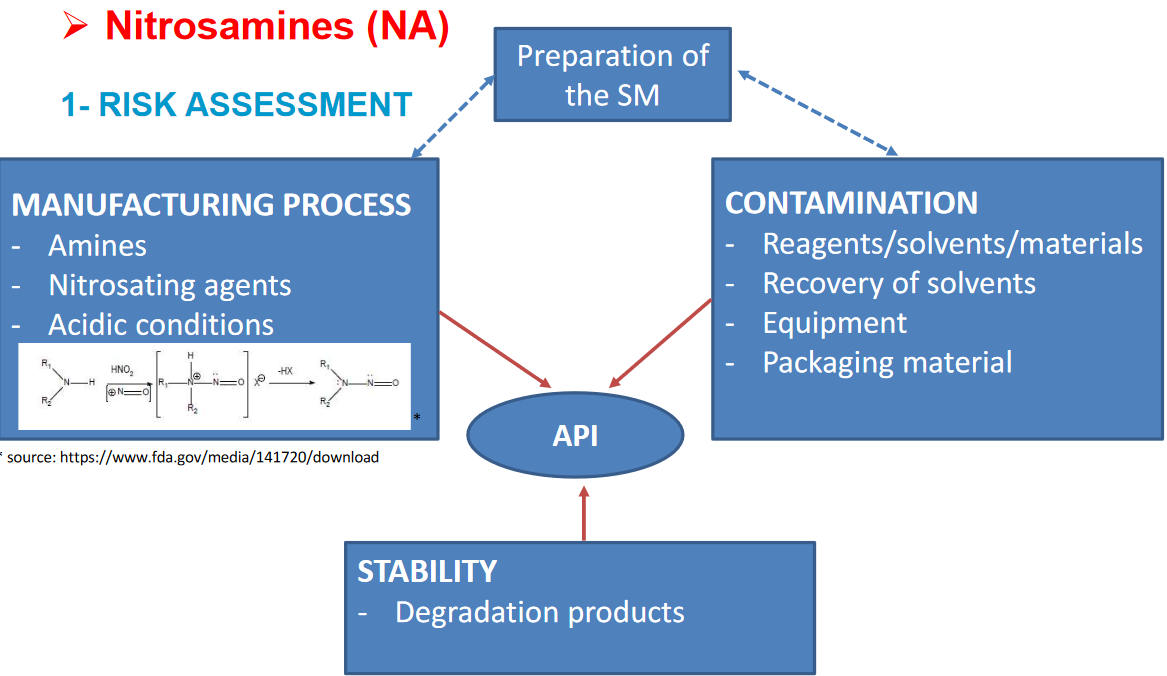 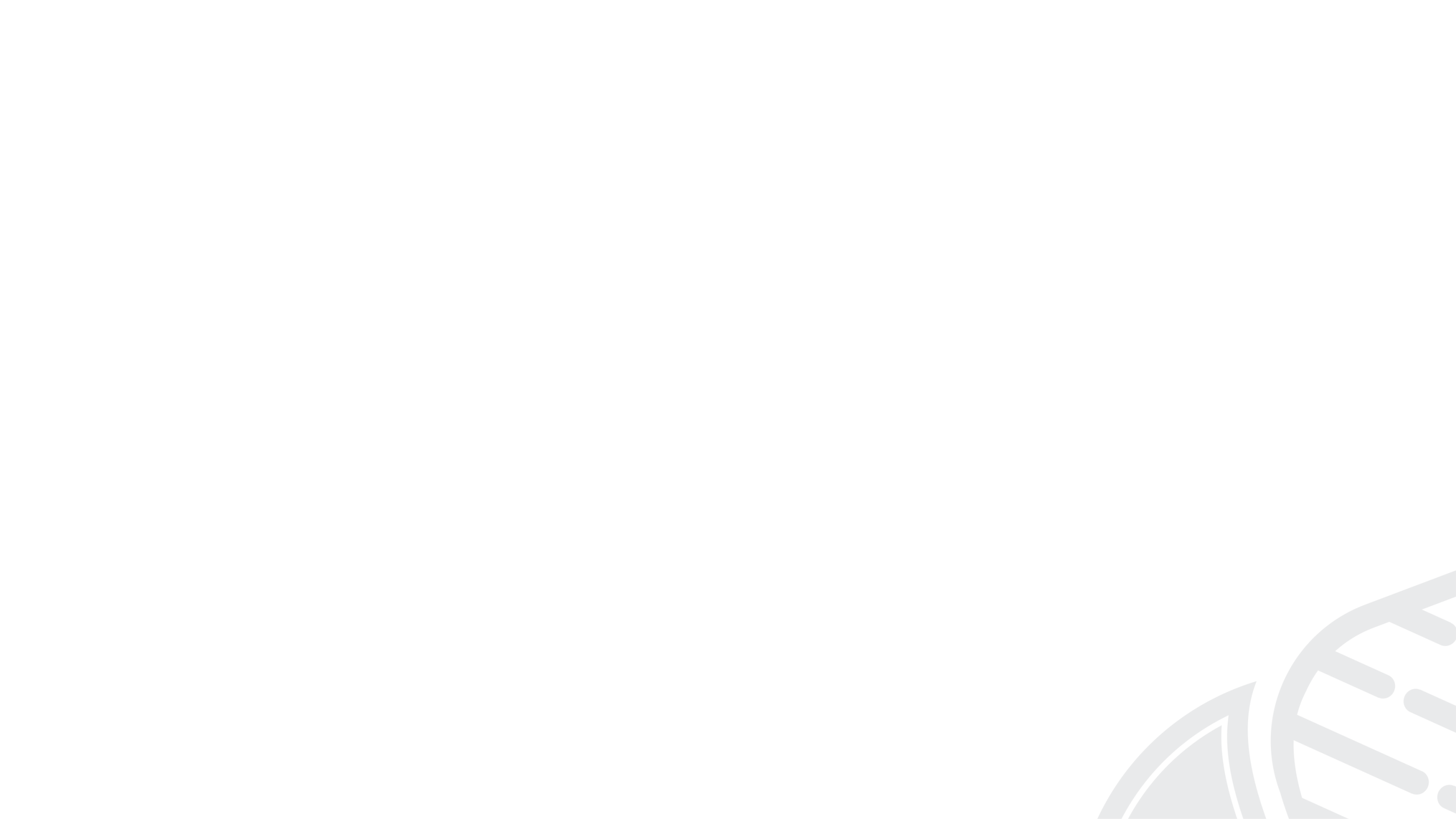 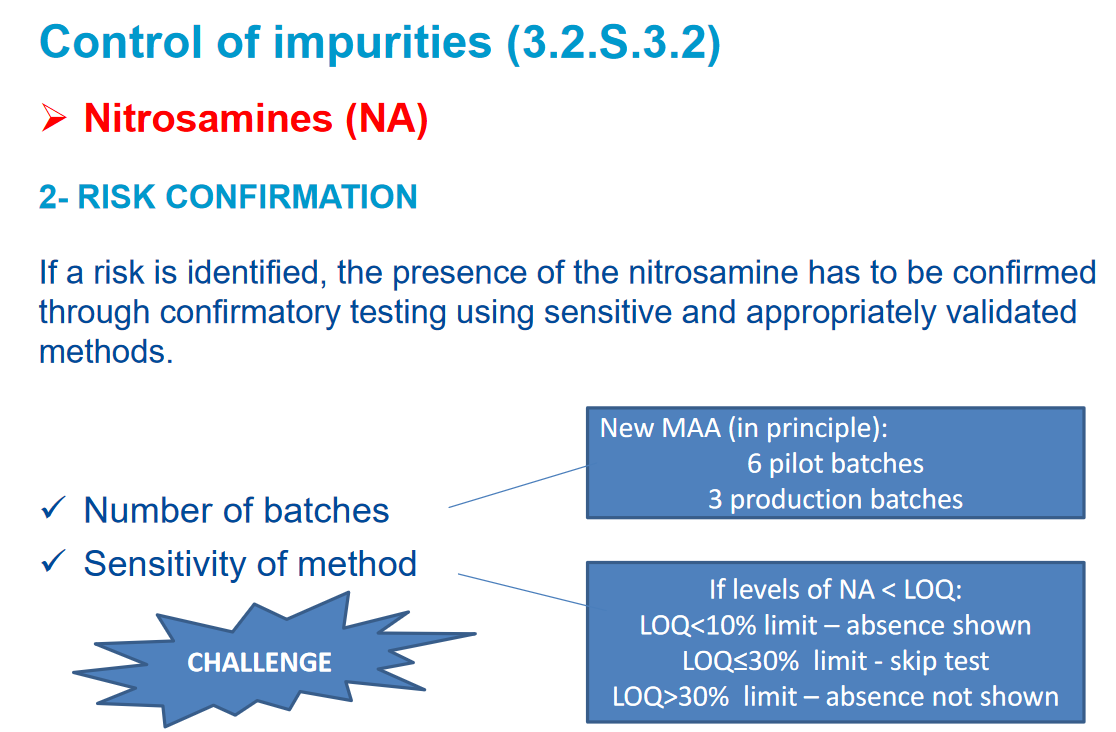 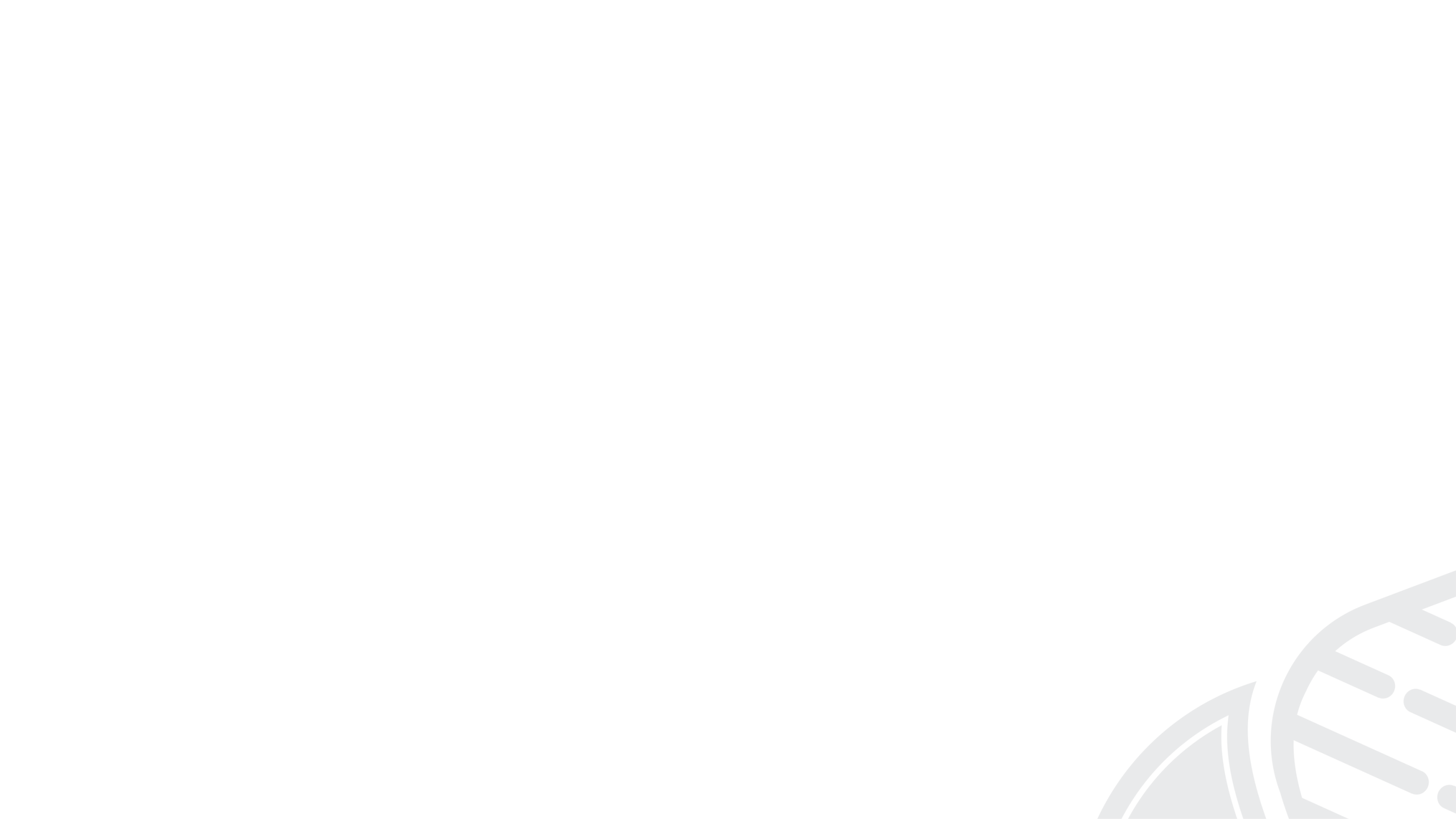 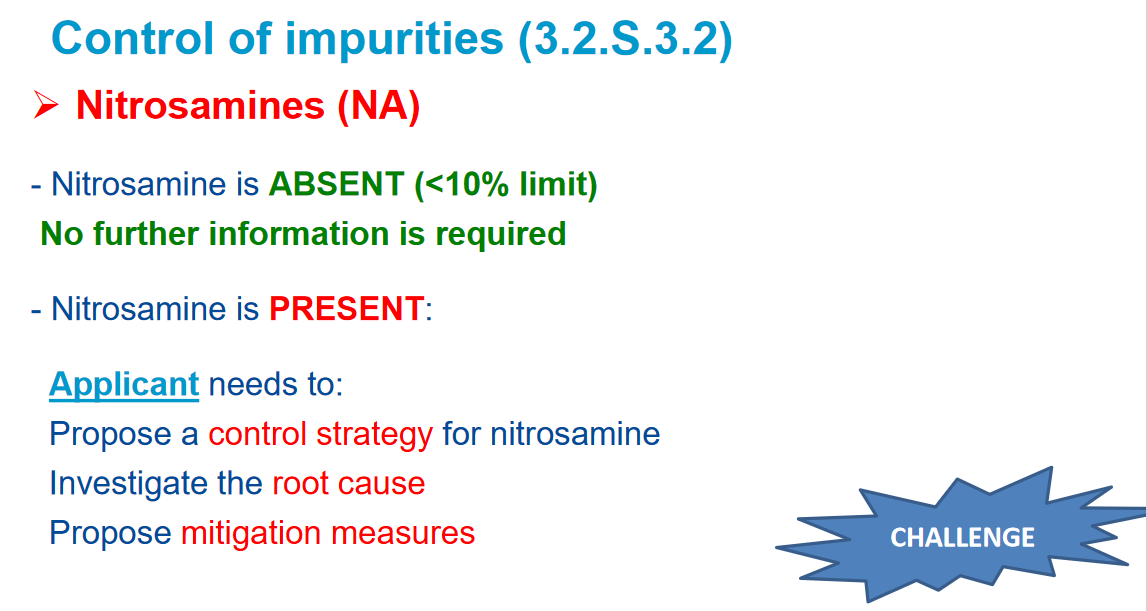 Требования к исследованиям состоит из следующих 3 шагов:
Предоставление результатов по этапам